Additional file 3
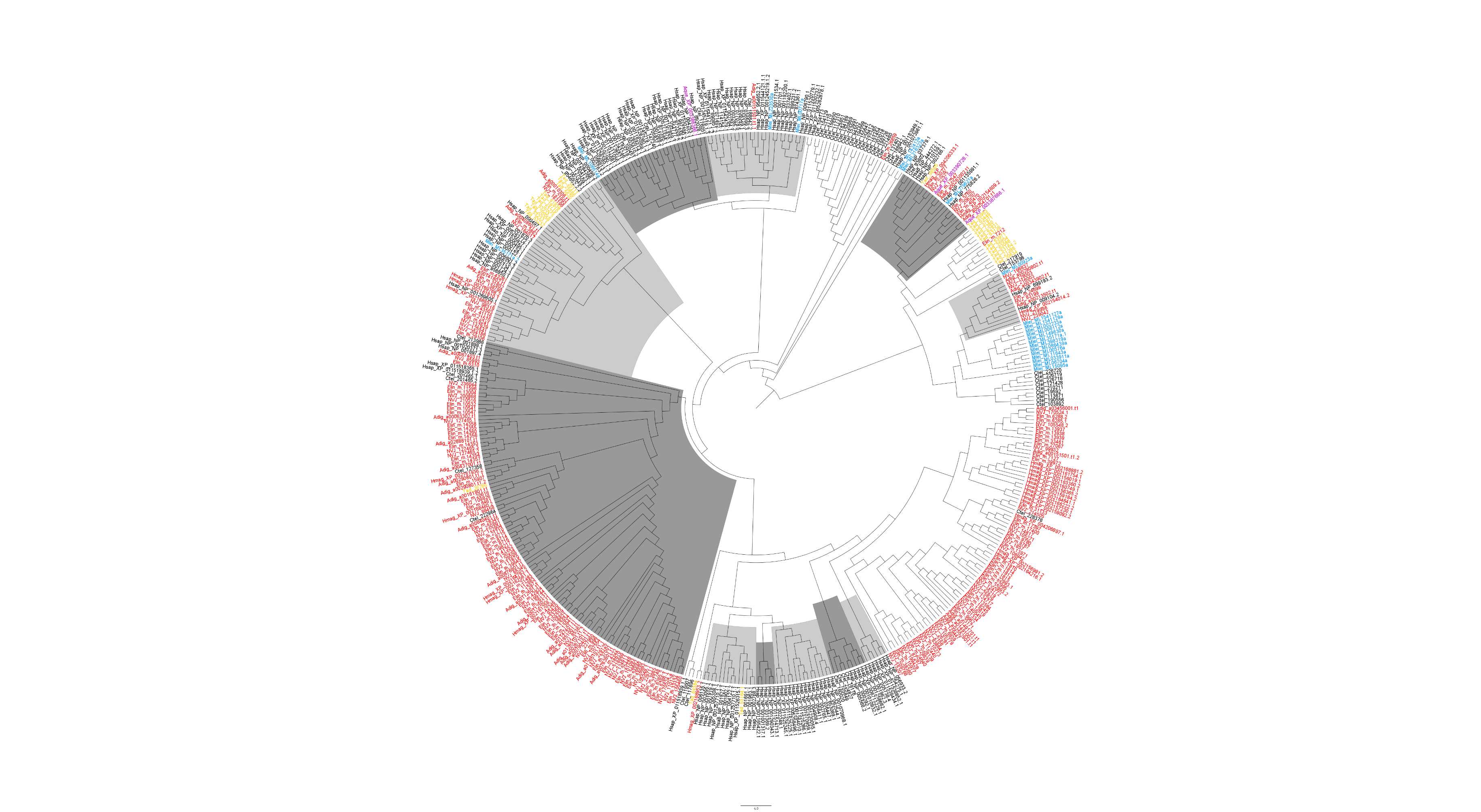 tryptase
transmembrane
intracellular
†
†
†
non-catalytic
immune/coagulation
Cnidaria
 N. vectensis
 E. lineata
 A. digitifera
 H. magnipapillata
Bilateria
 C. teleta
 H. sapiens
Other
 M. leidyi
 T. adhaerens
 A. queenslandica
*
chymotrypsin
*
kallikrein
elastase
HGF
pancreatic
granzyme
Fz
P12
PAN_1
EGF-CA
*
*
*
FXa
Sushi
Thrombin_light
SRCR
IGFBP
Kringle
CUB
EGF
GVQW
MAM
Kazal_1
SEA
PDZ
Trypsin
fn2
VWA
Gla
V-set
Ldl_a
fn1